The Evolution and Architecture of Modern Computers
Professor Ken Birman
CS4414 Lecture 2
Cornell CS4414 - Spring 2023
1
Idea Map for today
Goal: Learn just a little about NUMA architectures.

We are not trying to be an architecture course.  But we do need to be able to visualize what we are “asking the hardware to do”
Computers are multicoreNUMA machines capableof many forms of parallelism. They are extremely complex and sophisticated.
Individual CPUs don’t make this NUMAdimension obvious. The whole idea is that if you don’t want to know, you canignore the presence of parallelism
Compiled languages aretranslated to machine language. Understanding this mapping will allow us to make far more effective use of the machine.
Cornell CS4414 - Spring 2023
2
What’s Inside?  Architecture = components of a computer + operating System
Registers (L1 cache)
Registers (L1 cache)
CPU
CPU
L2 Cache
L2 Cache
A BIG PILE OF HARDWARE REQUIRING A LOT OF HIGHLY SKILLED CARE AND FEEDING!
Core
Core
L3 Cache
Memory Bus
Memory Unit (DRAM)
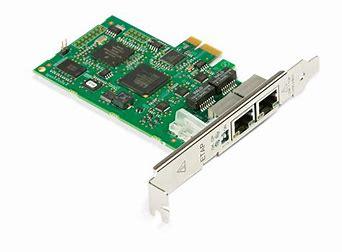 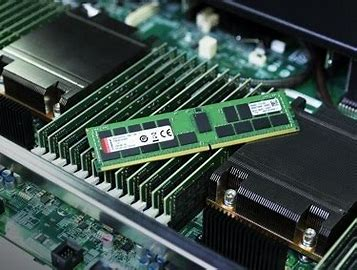 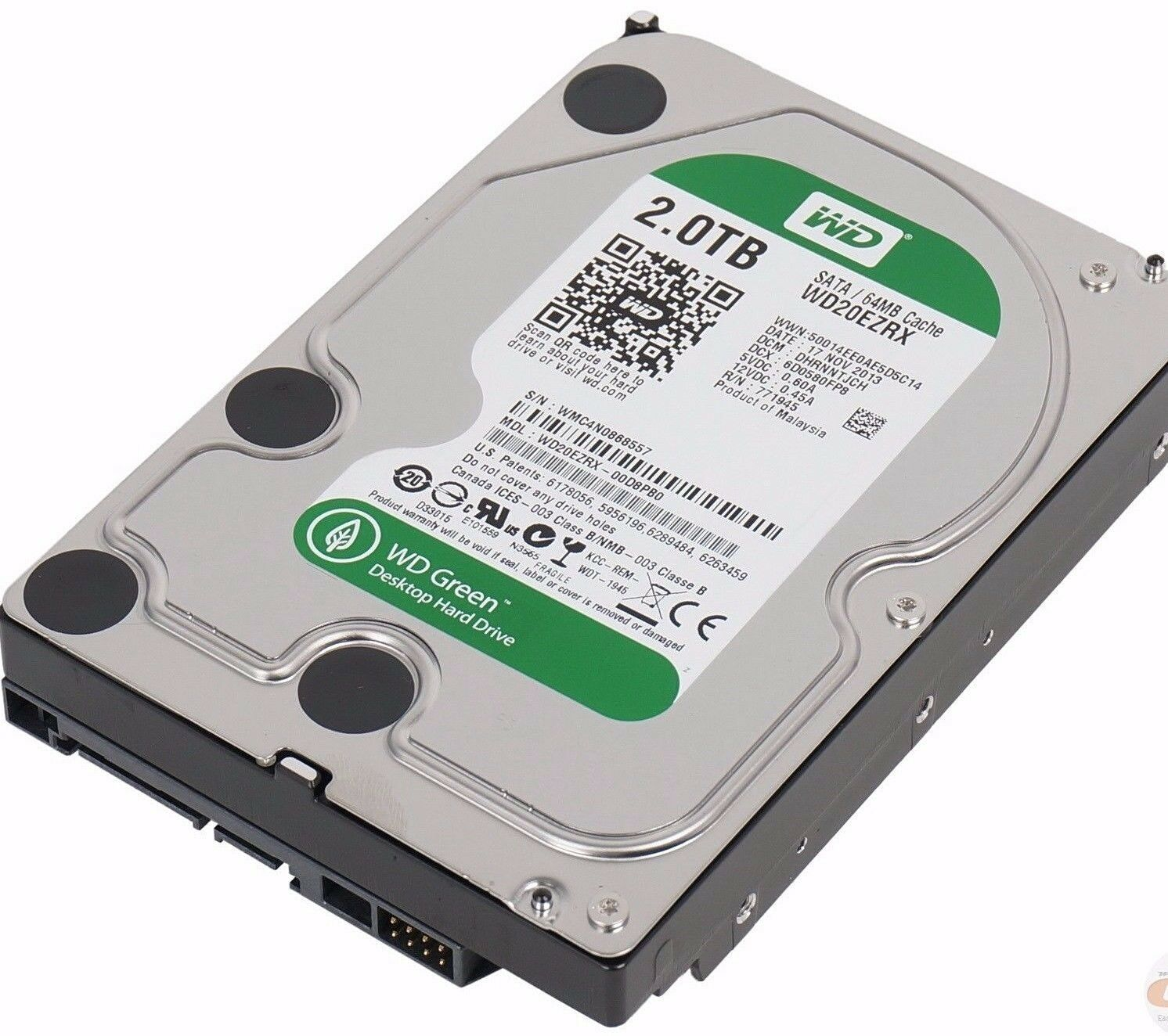 SSD storage
100G Ethernet
PCIe Bus
Cornell CS4414 - Spring 2023
3
What’s Inside?  Architecture = components of a computer + operating System
Registers (L1 cache)
Registers (L1 cache)
CPU
CPU
L2 Cache
L2 Cache
Core
Core
L3 Cache
Memory Bus
Memory Unit (DRAM)
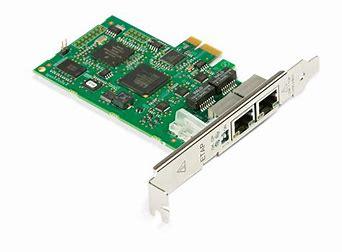 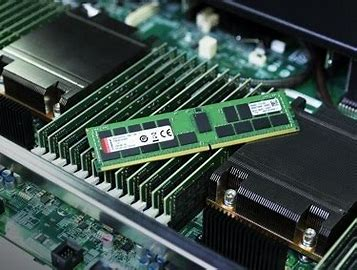 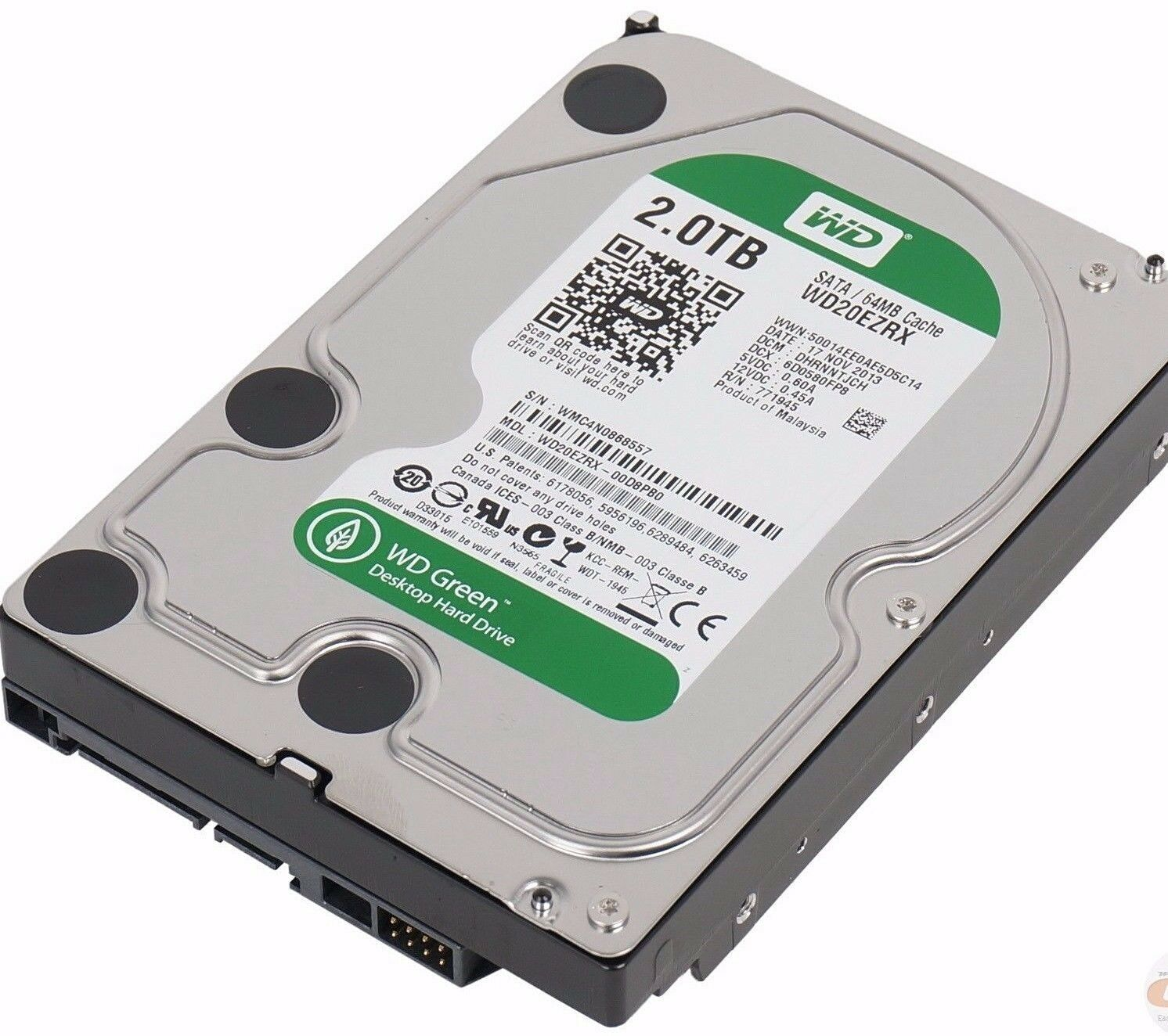 SSD storage
100G Ethernet
PCIe Bus
Cornell CS4414 - Spring 2023
4
What’s Inside?  Architecture = components of a computer + operating System
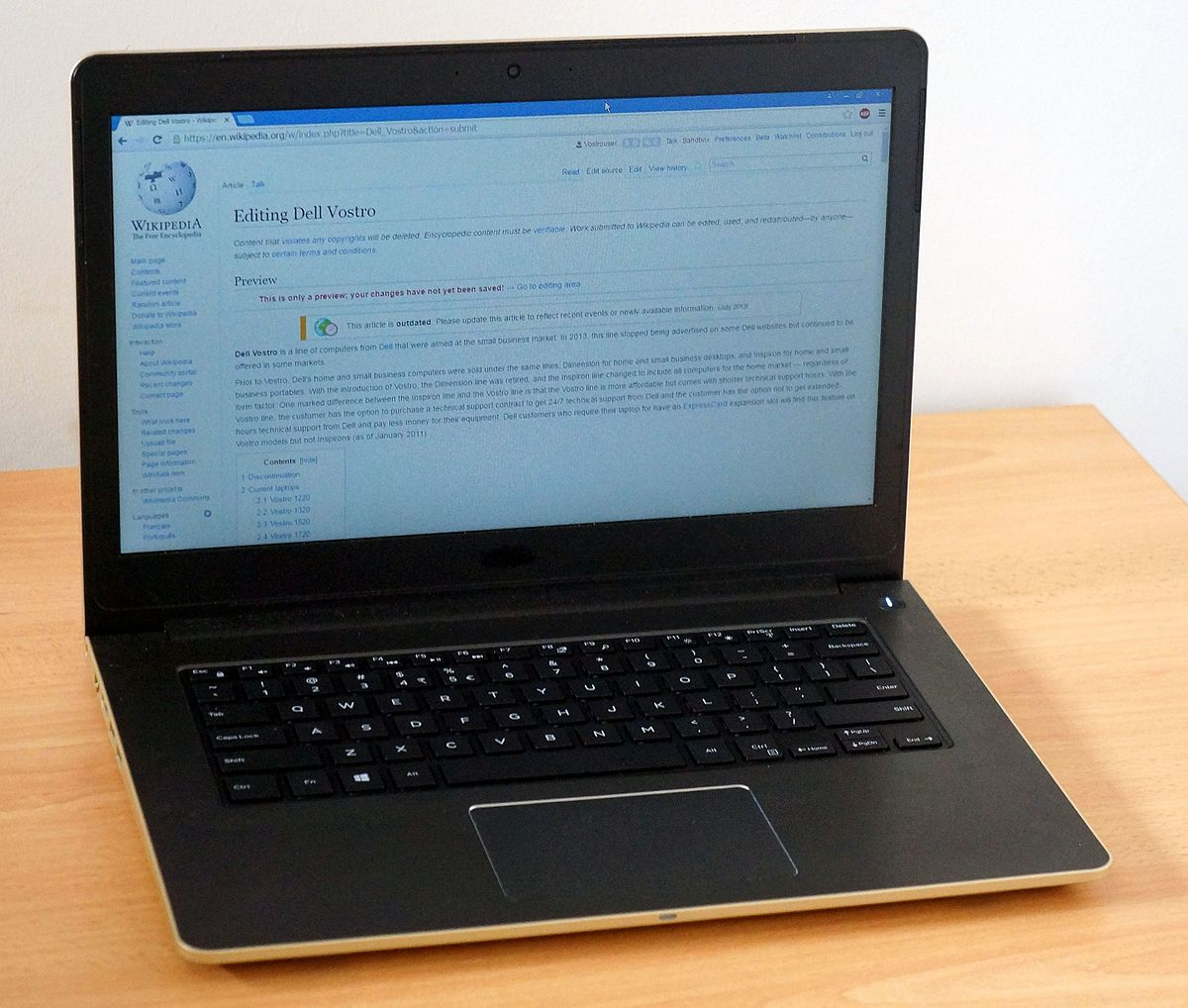 Job of the operating system (e.g. Linux) is to manage the hardware and offer easily used, efficient abstractions that hide details where feasible
Operating System

File System

Network
Process you launched by running some program
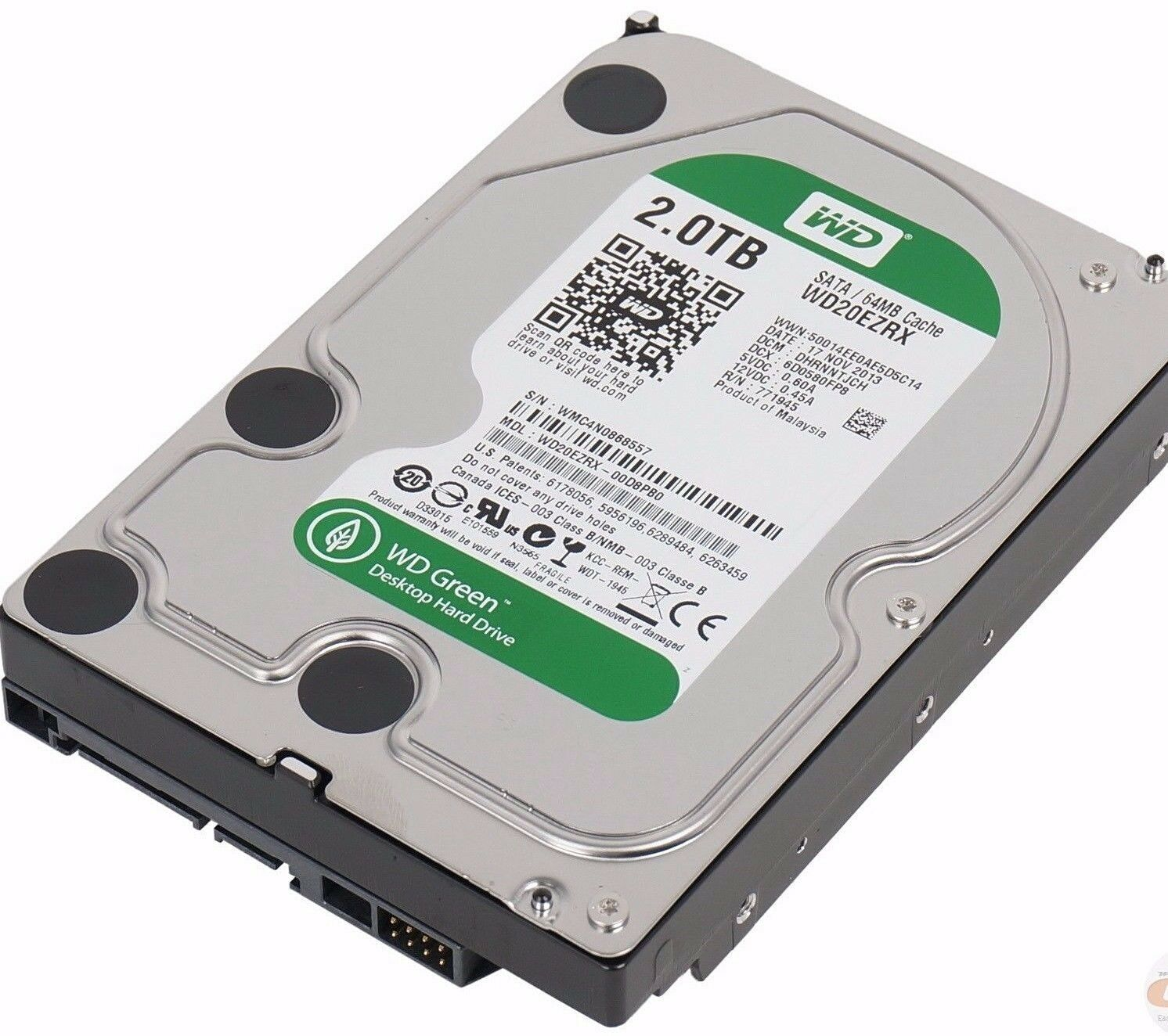 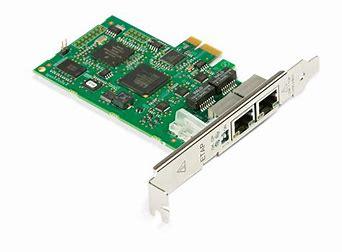 Bash shell
Cornell CS4414 - Spring 2023
5
Architectures are changing rapidly!
As an undergraduate (in the late 1970’s) I programmed a DEC PDP 11/70 computer:
  A CPU (~1/2 MIPS), main memory (4MB)
  A storage device (8MB rotational magnetic disk), tape drive
  I/O devices (mostly a keyboard with a printer).

At that time this cost about $100,000
Cornell CS4414 - Spring 2023
6
Architectures are changing rapidly!
Bill Gates: “640K ought to be enough for anybody.”
As an undergraduate (in the late 1970’s) I programmed a DEC PDP 11/70 computer:
  A CPU (~1/2 MIPS), main memory (4MB)
  A storage device (8MB rotational magnetic disk), tape drive
  I/O devices (mostly a keyboard with a printer).

At that time this cost about $100,000
Cornell CS4414 - Spring 2023
7
Today: Machine Programming I: Basics
History of Intel processors and architectures
Assembly Basics: Registers, operands, move
Arithmetic & logical operations
C/C++, assembly, machine code
Cornell CS4414 - Spring 2023
8
Modern Computer: Dell R-740: $2,600
2 Intel Xenon chips with 28 “hyperthreaded” cores running at 1GIPS (clock rate is 3Ghz)

Up to 3 TB of memory, multiple levels of memory caches

All sorts of devices accessible directly or over the network

NVIDIA Tesla T4 GPU: adds $6,000, peaks at 269 TFLOPS
Cornell CS4414 - Spring 2023
9
One CPU core actually runs two programs at the same time
Modern Computer: Dell R-740: $2,600
2 Intel Xenon chips with 28 “hyperthreaded” cores running at 1GIPS (clock rate is 3Ghz)

Up to 3 TB of memory, multiple levels of memory caches

All sorts of devices accessible directly or over the network

NVIDIA Tesla T4 GPU: adds $6,000, peaks at 269 TFLOPS
Cornell CS4414 - Spring 2023
10
Intel Xenon                           NVIDIA TESLA
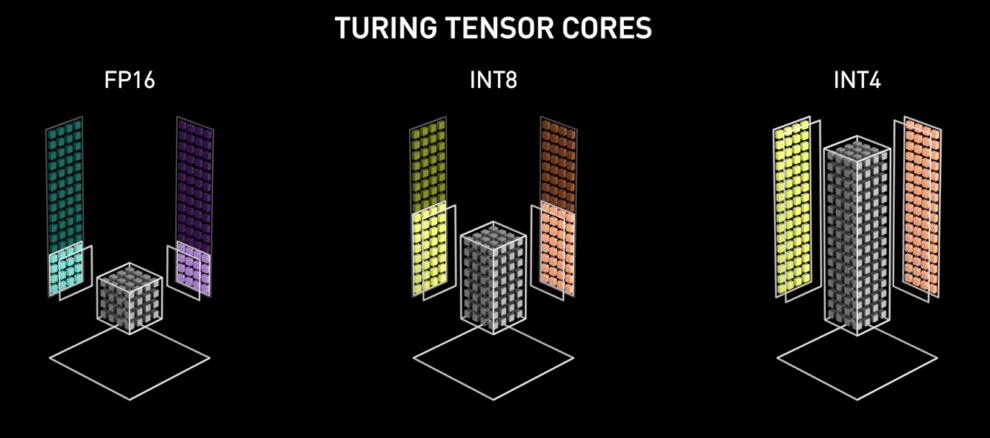 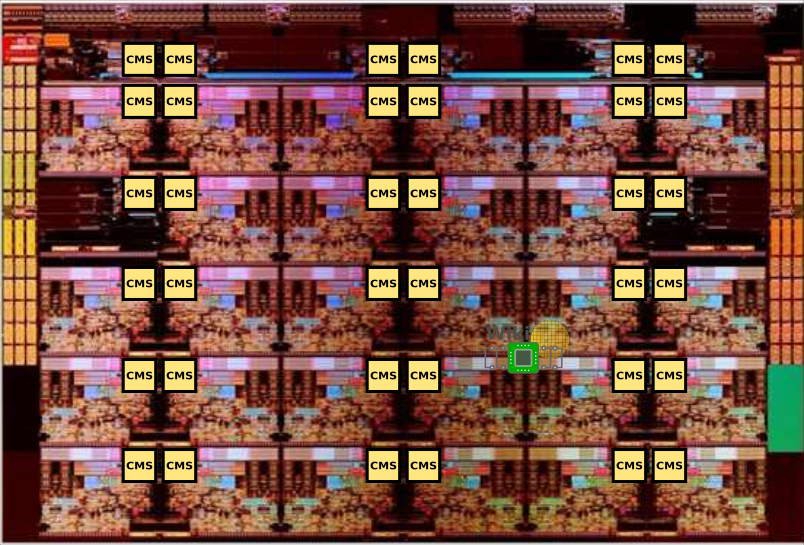 The GPU has so many cores that a photo of the chip is pointless.  Instead they draw graphics like these to help you visualize ways of using hundreds of cores to process a tensor (the “block” in the middle) in parallel!
Each core is like a little computer, talking to the others over an on-chip network (the CMS)
Cornell CS4414 - Spring 2023
11
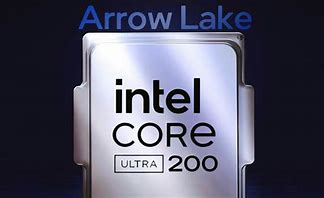 Intel Core 200 Series
Will be released in October 2024.

24 cores, split into 8 “performance” (P) cores that use a lot of power but can do many very demanding computations rapidly, and 16 “efficiency” (E) cores, that are slower but use less power.

Researchers will have fun inventing schedulers that can be smart about which core to run each task on!
Cornell CS4414 - Spring 2023
12
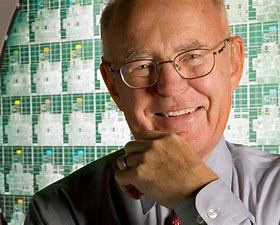 How did we get here?
In the early years of computing, we went from machines built from distinct electronic components (earliest generations) to ones built from integrated circuits with everything on one chip.

Quickly, people noticed that each new generation of computer had roughly double the capacity of the previous one and could run roughly twice as fast!  Gordon Moore proposed this as a “law”.
Cornell CS4414 - Spring 2023
13
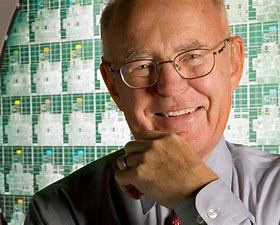 But by 2006 Moore’s Law seemed to be ending
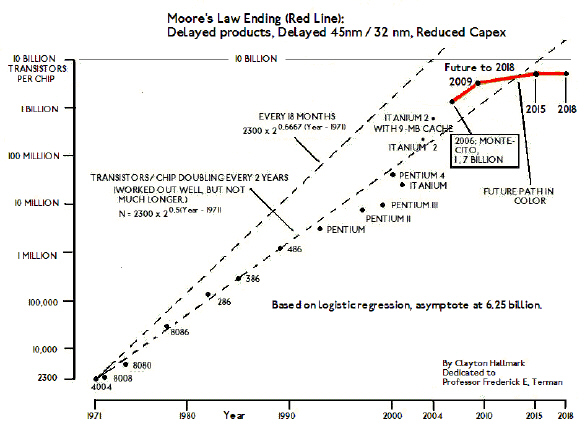 Cornell CS4414 - Spring 2023
14
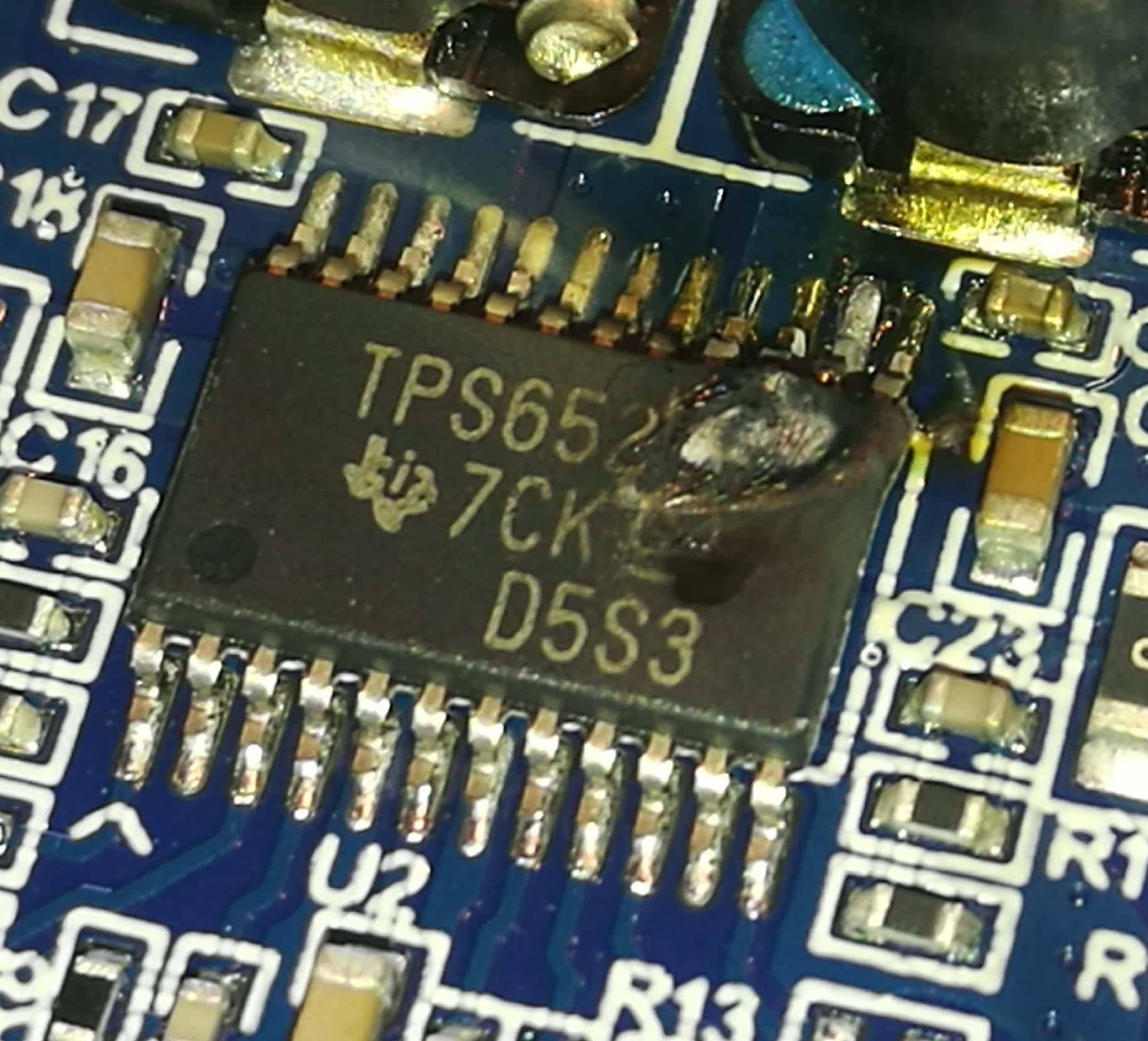 What ended Moore’s Law?
To run a chip at higher and higher speeds, we use a faster clock rate and keep more of the circuitry busy.

Computing is a form of “work” and work generates heat… as roughly the square of the clock rate.

Chips began to fail.  Some would (literally) melt or catch fire!
If you overclock your desktop this can happen…
Cornell CS4414 - Spring 2023
15
But parallelism saved us!
A new generation of computers emerged in which we ran the clocks at a somewhat lower speed (usually around 2 GHz, which corresponds to about 1 billion instructions per second), but had many CPUs in each computer.

A computer needs to have nearby memory, but applications needed access to “all” the memory.  This leads to what we call a “non-uniform memory access behavior”: NUMA.
Cornell CS4414 - Spring 2023
16
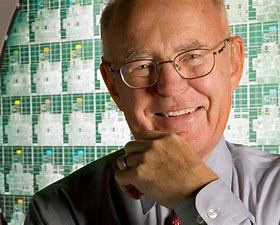 Moore’s Law with NUMA
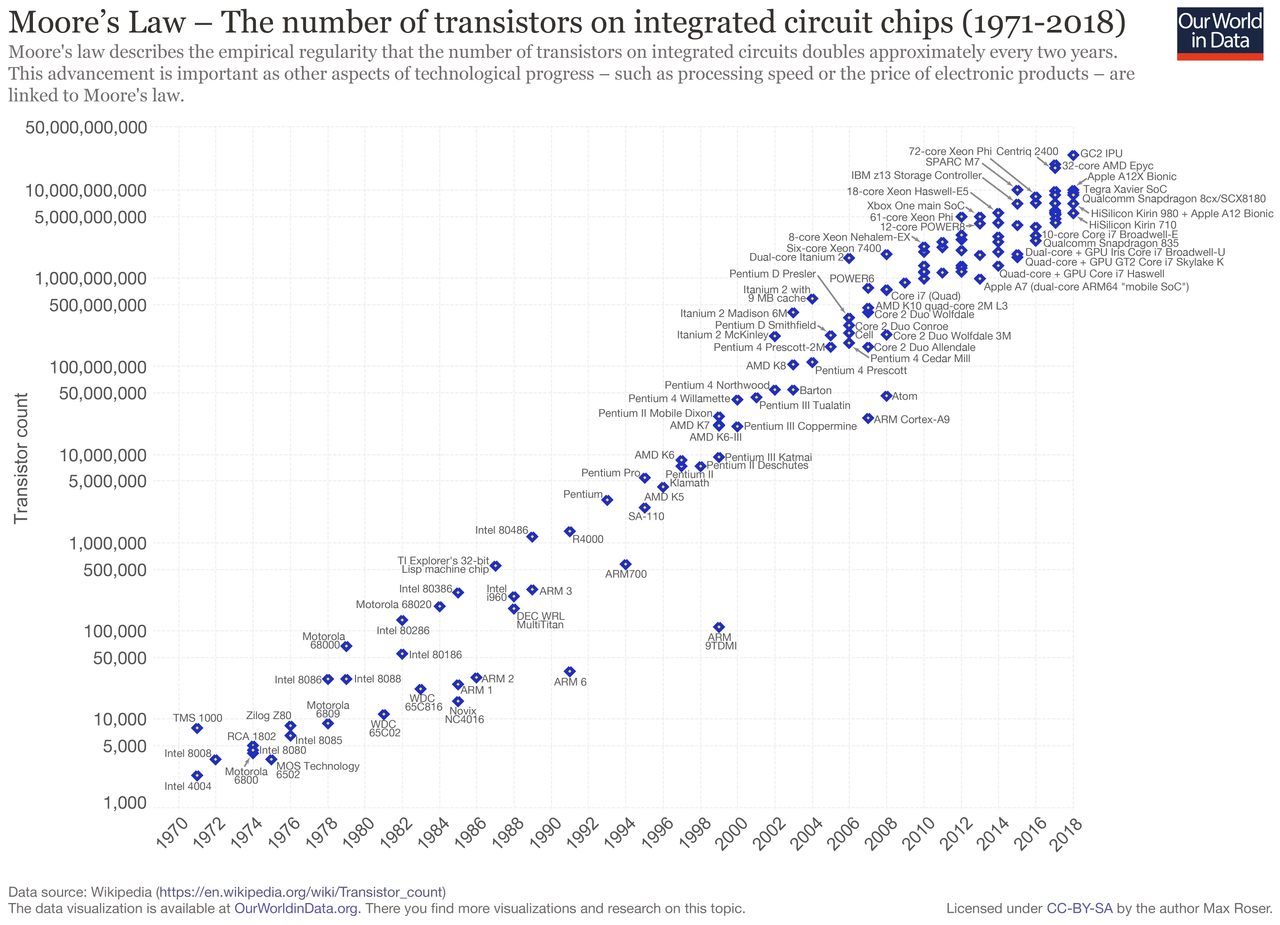 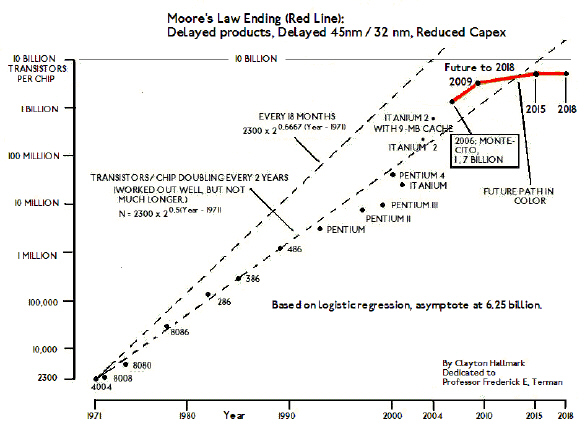 Graph from prior slide
Cornell CS4414 - Spring 2023
17
… making modern machines complicated!
Prior to 2006, a good program 
 Used the best algorithm: computational complexity, elegance
 Implemented it in a language like C++ that offers efficiency
 Ran on one machine

But the past decade has been disruptive!  Suddenly even a single computer might have the ability to do hundreds of parallel tasks!
Cornell CS4414 - Spring 2023
18
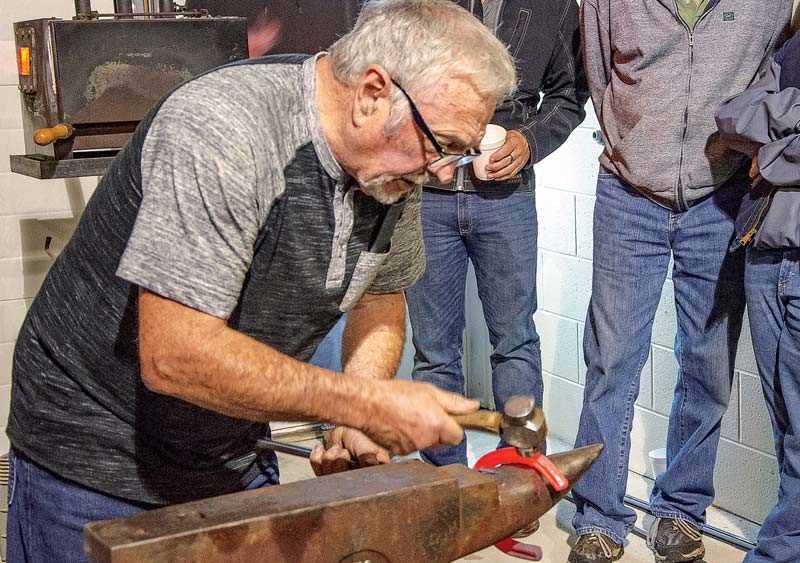 The Hardware shapes theApplication Design process
We need to ask how a NUMA architecture impacts our designs.

If not all variables are equally fast to access, how can we “code” to achieve the fastest solution?

And how do we keep all of this hardware “optimally busy”?
Cornell CS4414 - Spring 2023
19
Definitions of terms we often use
Architecture: (also ISA: instruction set architecture) The parts of a processor design that one needs to understand for writing correct machine/assembly code
 Examples:  instruction set specification, registers
 Machine Code: Byte-level programs a processor executes 
 Assembly Code: Readable text representation of machine code
Cornell CS4414 - Spring 2023
20
Definitions of terms we often use
Microarchitecture: “drill down”.  
Details or implementation of the architecture
 Examples: memory or cache sizes, clock speed (frequency)

Example ISAs: 
 Intel: x86, IA32, Itanium, x86-64
 ARM: Used in almost all mobile phones
 RISC V: New open-source ISA
Cornell CS4414 - Spring 2023
21
Today: Machine Programming I: Basics
History of Intel processors and architectures
Assembly Basics: Registers, operands, move
Arithmetic & logical operations
C/C++, assembly, machine code
Cornell CS4414 - Spring 2023
22
How a single thread computes
Common way to depict a single thread
In CS4414 we think of each computation in terms of a “thread”

A thread owns a pointer into the program instructions.  The CPU loads the instruction that the “PC” points to, fetches any operands from memory, does the action, saves the results back to memory.

Then the PC is incremented to point to the next instruction
Cornell CS4414 - Spring 2023
23
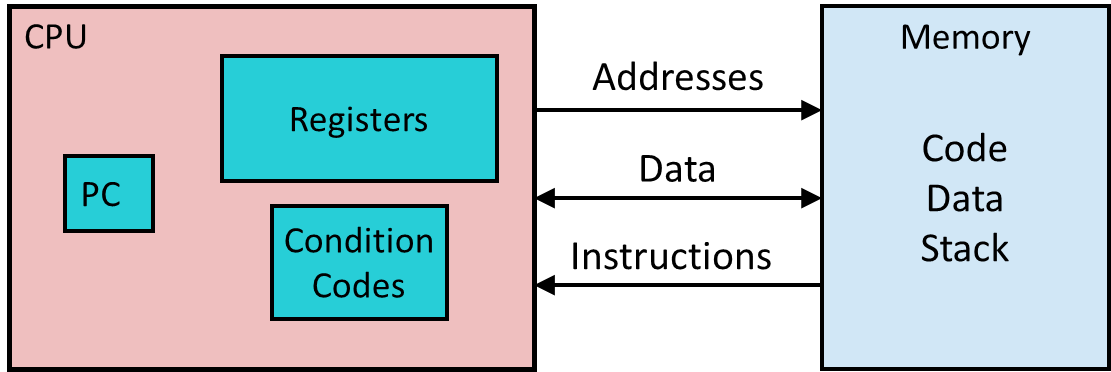 Assembly/Machine Code View
Programmer-Visible State
 PC: Program counter
 Address of next instruction
 Called “RIP” (x86-64)
 Register file
 Heavily used program data
 Condition codes
 Store status information about most recent     arithmetic or logical operation
 Used for conditional branching
Memory
Byte addressable array
Code and user data
Stack to support procedures

Puzzle:
 On a NUMA machine, a CPU is near a fast  memory but can access all memory.
 How does this impact software design?
Cornell CS4414 - Spring 2023
24
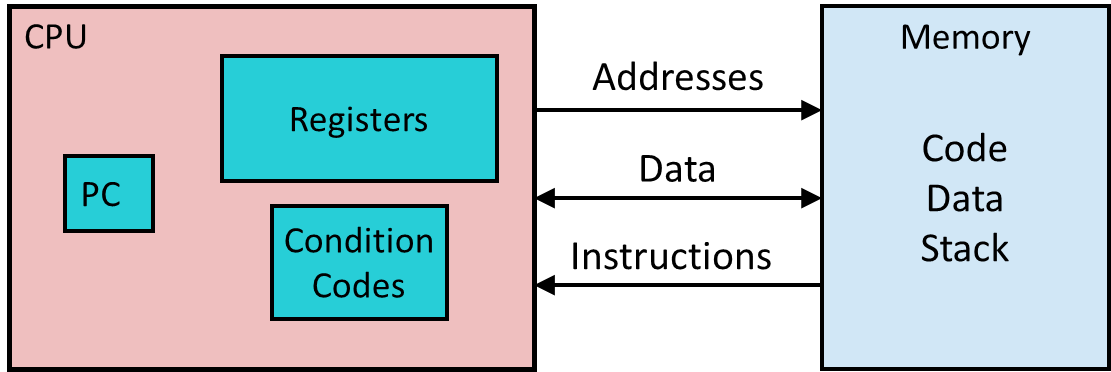 Assembly/Machine Code View
Example: With 6 on-board DRAM modules and 12 NUMA CPUs, each pair of CPUs has one nearby DRAM module.  Memory in that range of addresses will be very fast.  The other 5 DRAM modules are further away.  Data in those address ranges is visible and everything looks identical, but access is slower!
This memory is slower to access!
Programmer-Visible State
 PC: Program counter
 Address of next instruction
 Called “RIP” (x86-64)
 Register file
 Heavily used program data
 Condition codes
 Store status information about most recent     arithmetic or logical operation
 Used for conditional branching
Memory
Byte addressable array
Code and user data
Stack to support procedures

Puzzle:
 On a NUMA machine, a CPU is near a fast  memory but can access all memory.
 How does this impact software design?
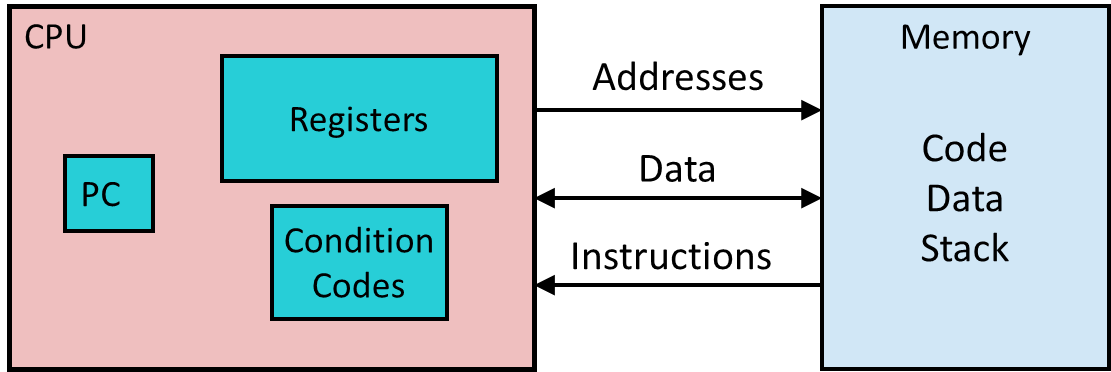 Same with this one…
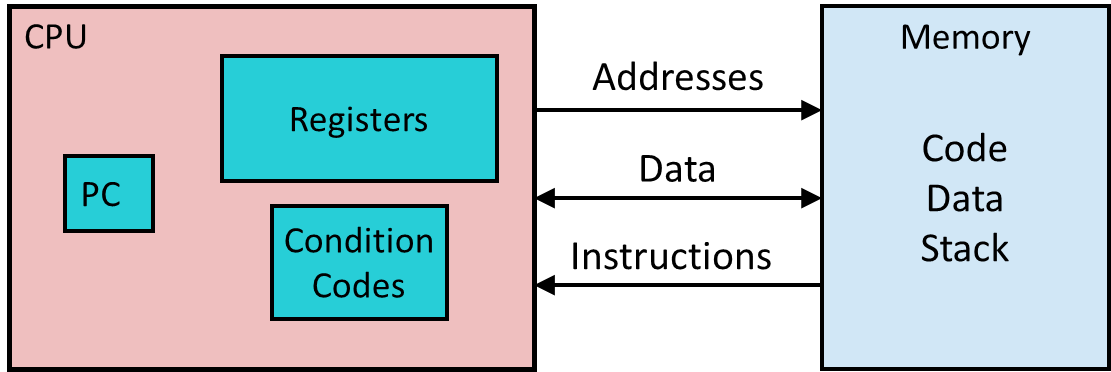 …
…
…
Cornell CS4414 - Spring 2023
25
Linux tries to hide memory delays
If it runs thread t on core k, Linux tries to allocate memory for t (stack, malloc…) in the DRAM close to that k.

Yet all memory operations work identically even if the thread is actually accessing some other DRAM.  They are just slower.

Linux doesn’t even tell you which parts of your address space are mapped to which DRAM units.
Cornell CS4414 - Spring 2023
26
Machine Language
(We’ll cover what we can but probably won’t have time for all of this)
Cornell CS4414 - Spring 2023
27
The hardware understands “primitive” data types
“Integer” data of 1, 2, 4, or 8 bytes
Data values
Addresses (untyped pointers)

Floating point data of 4, 8, or 10 bytes (new: 4-bit, 8-bit, 16-bit)

Code: Byte sequences encoding series of instructions
(SIMD vector data types of 8, 16, 32 or 64 bytes)

No aggregate types such as arrays or structures
 Just contiguously allocated bytes in memory
 Example: Raw images are arrays in a   format defined by the camera or video,   such as RGB, jpeg, mpeg.  The camera   understands the format.  The host computer  the camera is attached to just sees bytes
Cornell CS4414 - Spring 2023
28
The hardware understands “primitive” data types
“Integer” data of 1, 2, 4, or 8 bytes
Data values
Addresses (untyped pointers)

Floating point data of 4, 8, or 10 bytes (new: 4-bit, 8-bit, 16-bit)

Code: Byte sequences encoding series of instructions
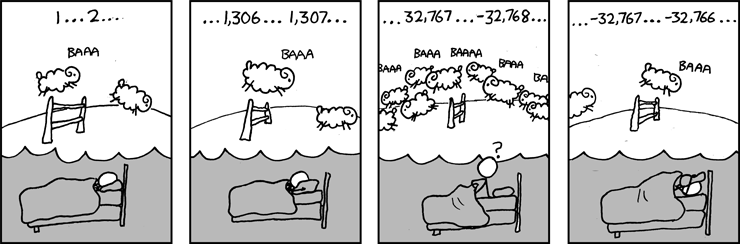 (SIMD vector data types of 8, 16, 32 or 64 bytes)

No aggregate types such as arrays or structures
 Just contiguously allocated bytes in memory
 Example: Raw images are arrays in a   format defined by the camera or video,   such as RGB, jpeg, mpeg.  The camera   understands the format.  The host computer  the camera is attached to just sees bytes
Cornell CS4414 - Spring 2023
29
x86-64 Integer Registers
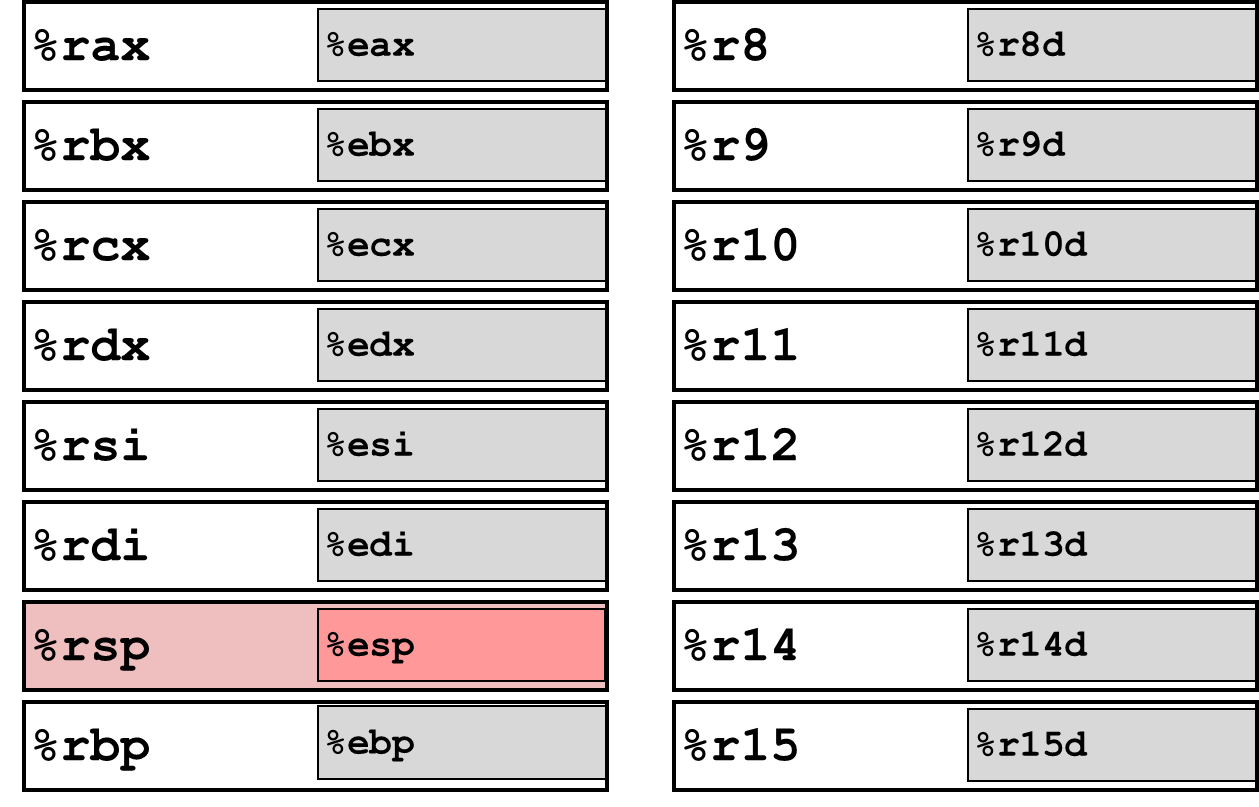 Can reference low-order 4 bytes (also low-order 1 & 2 bytes)
Not part of memory (or cache)
Cornell CS4414 - Spring 2023
30
Some History: IA32 Registers
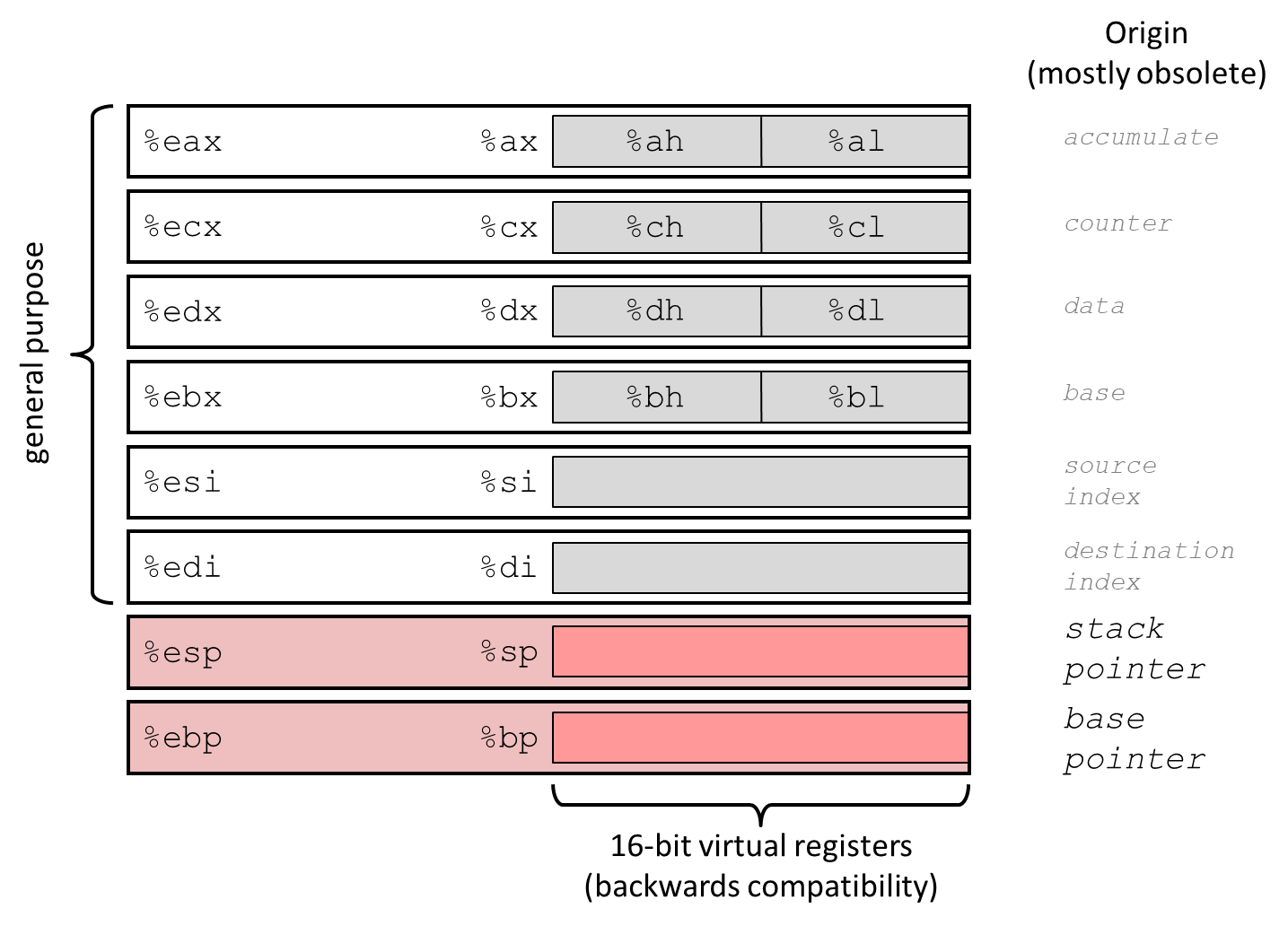 Cornell CS4414 - Spring 2023
31
Assembly Characteristics: Operations
Transfer data between memory and register
Load data from memory into register
Store register data into memory

Perform arithmetic function on register or memory data

Transfer control
Unconditional jumps to/from procedures
Conditional branches
Indirect branches
Cornell CS4414 - Spring 2023
32
Moving Data
%rax
%rcx
Moving Data
movq Source, Dest
Operand Types
Immediate: Constant integer data
Example: $0x400, $-533
Like C constant, but prefixed with ‘$’
Encoded with 1, 2, or 4 bytes
Register: One of 16 integer registers
Example: %rax, %r13
But %rsp reserved for special use
Others have special uses for particular instructions
Memory: 8 consecutive bytes of memory at address given by register
Simplest example: (%rax)
Various other “addressing modes”
%rdx
%rbx
%rsi
%rdi
%rsp
%rbp
%rN
Warning: Intel docs usemov Dest, Source
movq Operand Combinations
Source
Dest
Src,Dest
C/C++ Analog
Reg
movq $0x4,%rax
temp = 0x4;
Imm
Mem
movq $-147,(%rax)
*p = -147;
Reg
movq %rax,%rdx
temp2 = temp1;
movq
Reg
Mem
movq %rax,(%rdx)
*p = temp;
Mem
Reg
movq (%rax),%rdx
temp = *p;
Cannot do memory-memory transfer with a single instruction
Simple Memory Addressing Modes
Normal	(R)	Mem[Reg[R]]
Register R specifies memory address
Aha! Pointer dereferencing in Cmovq (%rcx),%rax

Displacement	D(R)	Mem[Reg[R]+D]
Register R specifies start of memory region
Constant displacement D specifies offsetmovq 8(%rbp),%rdx
Example of Simple Addressing Modes
void
whatAmI(<type> a, <type> b)
{
     ????
}
whatAmI:
   movq    (%rdi), %rax
   movq    (%rsi), %rdx
   movq    %rdx, (%rdi)
   movq    %rax, (%rsi)
   ret
%rsi
%rdi
Example of Simple Addressing Modes
void swap
   (long *xp, long *yp) 
{
  long t0 = *xp;
  long t1 = *yp;
  *xp = t1;
  *yp = t0;
}
swap:
   movq    (%rdi), %rax
   movq    (%rsi), %rdx
   movq    %rdx, (%rdi)
   movq    %rax, (%rsi)
   ret
Understanding swap()
Memory
Addr
Registers
void swap
   (long *xp, long *yp) 
{
  long t0 = *xp;
  long t1 = *yp;
  *xp = t1;
  *yp = t0;
}
xp
%rdi
%rsi
%rax
yp
%rdx
Register	Value
%rdi	xp
%rsi	yp
%rax	t0
%rdx	t1
swap:
   movq    (%rdi), %rax  # t0 = *xp  
   movq    (%rsi), %rdx  # t1 = *yp
   movq    %rdx, (%rdi)  # *xp = t1
   movq    %rax, (%rsi)  # *yp = t0
   ret
Understanding swap()
Memory
Registers
Address
0x120
123
%rdi
0x120
0x118
%rsi
0x100
0x110
%rax
0x108
%rdx
456
0x100
swap:
   movq    (%rdi), %rax  # t0 = *xp  
   movq    (%rsi), %rdx  # t1 = *yp
   movq    %rdx, (%rdi)  # *xp = t1
   movq    %rax, (%rsi)  # *yp = t0
   ret
Understanding swap()
Memory
Registers
Address
0x120
123
%rdi
0x120
0x118
%rsi
0x100
0x110
%rax
123
0x108
%rdx
456
0x100
swap:
   movq    (%rdi), %rax  # t0 = *xp  
   movq    (%rsi), %rdx  # t1 = *yp
   movq    %rdx, (%rdi)  # *xp = t1
   movq    %rax, (%rsi)  # *yp = t0
   ret
Understanding swap()
Memory
Registers
Address
0x120
123
%rdi
0x120
0x118
%rsi
0x100
0x110
%rax
123
0x108
%rdx
456
456
0x100
swap:
   movq    (%rdi), %rax  # t0 = *xp  
   movq    (%rsi), %rdx  # t1 = *yp
   movq    %rdx, (%rdi)  # *xp = t1
   movq    %rax, (%rsi)  # *yp = t0
   ret
Understanding swap()
Memory
Registers
Address
0x120
456
%rdi
0x120
0x118
%rsi
0x100
0x110
%rax
123
0x108
%rdx
456
456
0x100
swap:
   movq    (%rdi), %rax  # t0 = *xp  
   movq    (%rsi), %rdx  # t1 = *yp
   movq    %rdx, (%rdi)  # *xp = t1
   movq    %rax, (%rsi)  # *yp = t0
   ret
Understanding swap()
Memory
Registers
Address
0x120
456
%rdi
0x120
0x118
%rsi
0x100
0x110
%rax
123
0x108
%rdx
456
123
0x100
swap:
   movq    (%rdi), %rax  # t0 = *xp  
   movq    (%rsi), %rdx  # t1 = *yp
   movq    %rdx, (%rdi)  # *xp = t1
   movq    %rax, (%rsi)  # *yp = t0
   ret
Simple Memory Addressing Modes
Normal	(R)	Mem[Reg[R]]
Register R specifies memory address
Aha! Pointer dereferencing in Cmovq (%rcx),%rax

Displacement	D(R)	Mem[Reg[R]+D]
Register R specifies start of memory region
Constant displacement D specifies offsetmovq 8(%rbp),%rdx
Complete Memory Addressing Modes
Most General Form
		D(Rb,Ri,S)	Mem[Reg[Rb]+S*Reg[Ri]+ D]
D: 	Constant “displacement” 1, 2, or 4 bytes
Rb: 	Base register: Any of 16 integer registers
Ri:	Index register: Any, except for %rsp
S: 	Scale: 1, 2, 4, or 8 (why these numbers?)

Special Cases
		(Rb,Ri)	Mem[Reg[Rb]+Reg[Ri]]
		D(Rb,Ri)	Mem[Reg[Rb]+Reg[Ri]+D]
		(Rb,Ri,S)	Mem[Reg[Rb]+S*Reg[Ri]]
Address Computation Examples
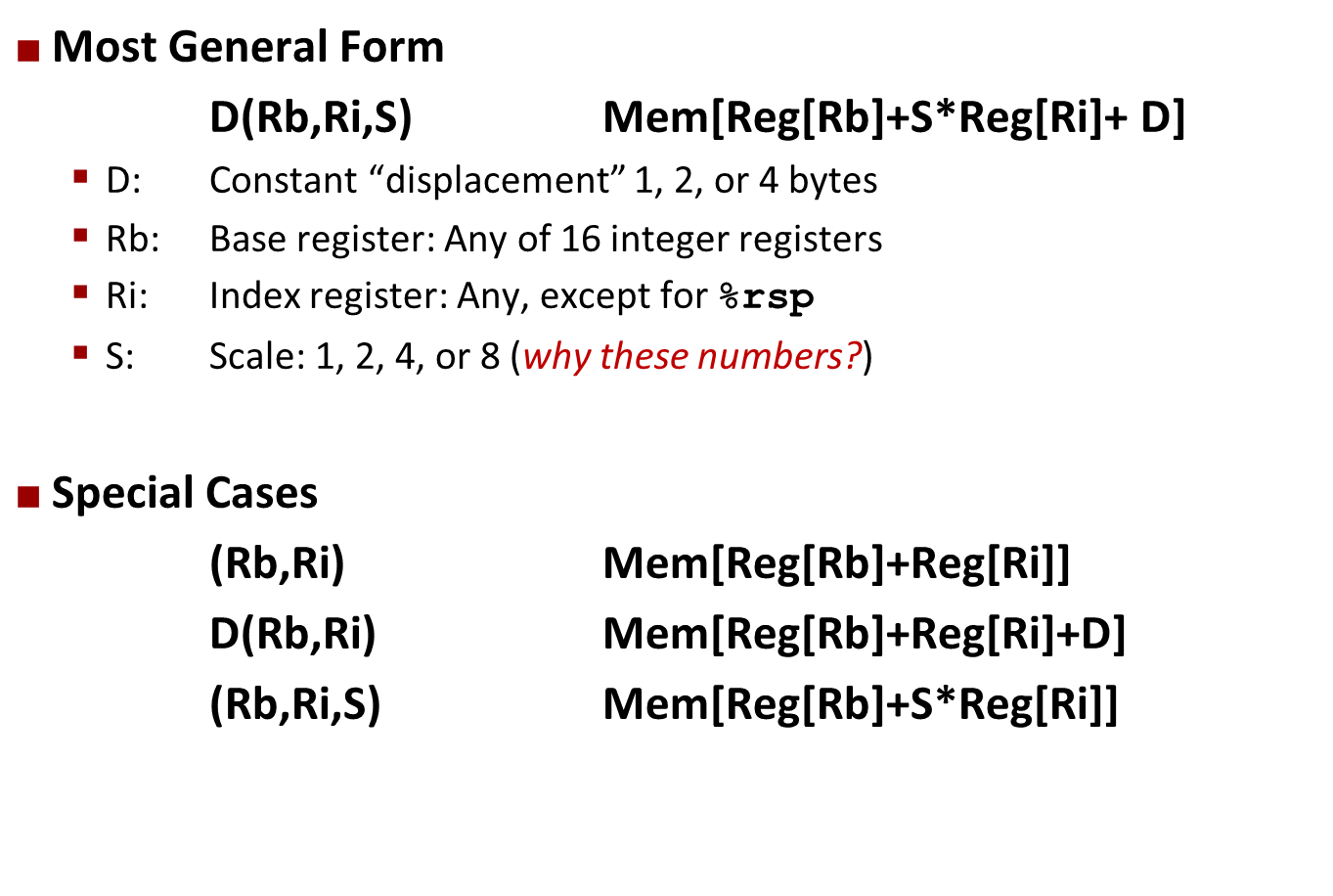 [Speaker Notes: 0xf000 + 0x8 = 0xf008
0xf000 + 0x0100 = 0xf100
0xf000 + 4*0x0100 = 0xf400
2*0xf000 + 0x80 = 0x1d080]
Address Computation Examples
[Speaker Notes: 0xf000 + 0x8 = 0xf008
0xf000 + 0x0100 = 0xf100
0xf000 + 4*0x0100 = 0xf400
2*0xf000 + 0x80 = 0x1d080]
Today: Machine Programming I: Basics
History of Intel processors and architectures
Assembly Basics: Registers, operands, move
Arithmetic & logical operations
C/C++, assembly, machine code
Address Computation Instruction
leaq Src, Dst
Src is address mode expression
Set Dst to address denoted by expression
Uses
Computing addresses without a memory reference
E.g., translation of p = &x[i];
Computing arithmetic expressions of the form x + k*y
k = 1, 2, 4, or 8
Example
long m12(long x)
{
  return x*12;
}
Converted to ASM by compiler:
leaq (%rdi,%rdi,2), %rax  # t = x+2*x
salq $2, %rax             # return t<<2
Some Arithmetic Operations
Two Operand Instructions:
Format	Computation
addq	Src,Dest	Dest = Dest + Src
subq	Src,Dest	Dest = Dest  Src
imulq	Src,Dest	Dest = Dest * Src
shlq	Src,Dest	Dest = Dest << Src	Synonym: salq
sarq	Src,Dest	Dest = Dest >> Src	Arithmetic
shrq	Src,Dest	Dest = Dest >> Src	Logical
xorq	Src,Dest	Dest = Dest ^ Src
andq	Src,Dest	Dest = Dest & Src
orq	Src,Dest	Dest = Dest | Src
Watch out for argument order!  Src,Dest(Warning:  very old Intel docs use “op Dest,Src”)
No distinction between signed and unsigned int (why?)
Some Arithmetic Operations
One Operand Instructions
incq	Dest	Dest = Dest + 1
decq	Dest	Dest = Dest  1
negq	Dest	Dest =  Dest
notq	Dest	Dest = ~Dest
See book for more instructions
Depending how you count, there are 2,034 total x86 instructions
(If you count all addr modes, op widths, flags, it’s actually 3,683)
Arithmetic Expression Example
arith:
  leaq    (%rdi,%rsi), %rax
  addq    %rdx, %rax
  leaq    (%rsi,%rsi,2), %rdx
  salq    $4, %rdx
  leaq    4(%rdi,%rdx), %rcx
  imulq   %rcx, %rax
  ret
long arith
(long x, long y, long z)
{
  long t1 = x+y;
  long t2 = z+t1;
  long t3 = x+4;
  long t4 = y * 48;
  long t5 = t3 + t4;
  long rval = t2 * t5;
  return rval;
}
Interesting Instructions
leaq: address computation
salq: shift
imulq: multiplication
Curious: only used once…
[Speaker Notes: (rsi,rsi,2) = 3y;  3y << 4 == 3y * 16 = 48y]
Understanding Arithmetic Expression Example
arith:
  leaq    (%rdi,%rsi), %rax   # t1
  addq    %rdx, %rax          # t2
  leaq    (%rsi,%rsi,2), %rdx
  salq    $4, %rdx            # t4
  leaq    4(%rdi,%rdx), %rcx  # t5
  imulq   %rcx, %rax          # rval
  ret
long arith
(long x, long y, long z)
{
  long t1 = x+y;
  long t2 = z+t1;
  long t3 = x+4;
  long t4 = y * 48;
  long t5 = t3 + t4;
  long rval = t2 * t5;
  return rval;
}
Evolution of Intel Instruction Set
The Intel instruction set has changed over the decades since it was first introduced.

Intel is a believer in the “CISC” model: complex instructions that are highly optimized

Modern example: vector parallel instructions (also called SIMD: Single instruction, multiple data).  Introduced to make the x86 more competitive with GPU accelerators
Such as “Multiply these two vectors and put the result in this third vector”, or “sum up the elements in this vector, and put the result here.”
The underlying hardware uses parallel processing to do the job faster.
The C++ compiler can recognize many of these patterns and will emit vector parallel instructions (if the target computer supports them).  You can also provide “hints” to the compiler, to do so.

There are many more examples; we will see a few later in the semester
Today: Machine Programming I: Basics
History of Intel processors and architectures
Assembly Basics: Registers, operands, move
Arithmetic & logical operations
C/C++, assembly, machine code
Turning C/C++ into Object Code
Code in files  p1.cpp p2.c
Compile with command:  c++ pp1.cpp p2.c -o p
There are often additional arguments such as –O3, -pg, -g… 
Put resulting binary in file p
text
C/C++ program (p1.cpp p2.c)
Compiler (c++)
text
Asm program (p1.s p2.s)
Assembler (c++ or as)
binary
Object program (p1.o p2.o)
Static libraries (.a)
Linker (c++ or ld)
binary
Executable program (p)
Compiling Into Assembly
Generated x86-64 Assembly
C/C++ Code (sum.c)
sumstore:
   pushq   %rbx
   movq    %rdx, %rbx
   call    plus
   movq    %rax, (%rbx)
   popq    %rbx
   ret
long plus(long x, long y); 

void sumstore(long x, long y, 
              long *dest)
{
    long t = plus(x, y);
    *dest = t;
}
Obtain with command
C++ sum.c
Produces file sum.s
This uses the “indirect” addressing mode: dest holdsa memory address and *dest is a long integer at thataddress.  We are using that location as a variable here!
What it really looks like
.globl	sumstore
	.type	sumstore, @function
sumstore:
.LFB35:
	.cfi_startproc
	pushq	%rbx
	.cfi_def_cfa_offset 16
	.cfi_offset 3, -16
	movq	%rdx, %rbx
	call	plus
	movq	%rax, (%rbx)
	popq	%rbx
	.cfi_def_cfa_offset 8
	ret
	.cfi_endproc
.LFE35:
	.size	sumstore, .-sumstore
What it really looks like
Things that look weird and are preceded by a ‘.’ are generally directives.
.globl	sumstore
	.type	sumstore, @function
sumstore:
.LFB35:
	.cfi_startproc
	pushq	%rbx
	.cfi_def_cfa_offset 16
	.cfi_offset 3, -16
	movq	%rdx, %rbx
	call	plus
	movq	%rax, (%rbx)
	popq	%rbx
	.cfi_def_cfa_offset 8
	ret
	.cfi_endproc
.LFE35:
	.size	sumstore, .-sumstore
sumstore:
   pushq   %rbx
   movq    %rdx, %rbx
   call    plus
   movq    %rax, (%rbx)
   popq    %rbx
   ret
Assembly Characteristics: Data Types
“Integer” data of 1, 2, 4, or 8 bytes
Data values
Addresses (untyped pointers)

Floating point data of 4, 8, or 10 bytes

(SIMD vector data types of 8, 16, 32 or 64 bytes)

Code: Byte sequences encoding series of instructions

No aggregate types such as arrays or structures
Just contiguously allocated bytes in memory
Assembly Characteristics: Operations
Transfer data between memory and register
Load data from memory into register
Store register data into memory

Perform arithmetic function on register or memory data

Transfer control
Unconditional jumps to/from procedures
Conditional branches
Object Code
Code for sumstore
Assembler
Translates .s into .o
Binary encoding of each instruction
Nearly-complete image of executable code
Missing linkages between code in different files
Linker
Resolves references between files
Combines with static run-time libraries
e.g., code for malloc, printf
Some libraries are dynamically linked
Linking occurs when program begins execution
0x0400595: 
   0x53
   0x48
   0x89
   0xd3
   0xe8
   0xf2
   0xff
   0xff
   0xff
   0x48
   0x89
   0x03
   0x5b
   0xc3
Total of 14 bytes
Each instruction 1, 3, or 5 bytes
Starts at address 0x0400595
Machine Instruction Example
C Code
Store value t where designated by dest
Assembly
Move 8-byte value to memory
Quad words in x86-64 parlance
Operands:
t:	Register	%rax
dest:	Register	%rbx
*dest: 	Memory	M[%rbx]
Object Code
3-byte instruction
Stored at address 0x40059e
*dest = t;
movq %rax, (%rbx)
0x40059e:  48 89 03
Disassembling Object Code
Disassembled
0000000000400595 <sumstore>:
  400595:  53               push   %rbx
  400596:  48 89 d3         mov    %rdx,%rbx
  400599:  e8 f2 ff ff ff   callq  400590 <plus>
  40059e:  48 89 03         mov    %rax,(%rbx)
  4005a1:  5b               pop    %rbx
  4005a2:  c3               retq
Disassembler
objdump –d sum
Useful tool for examining object code
Analyzes bit pattern of series of instructions
Produces approximate rendition of assembly code
Can be run on either a.out (complete executable) or .o file
Alternate Disassembly
Disassembled
Dump of assembler code for function sumstore:
 0x0000000000400595 <+0>: push   %rbx
 0x0000000000400596 <+1>: mov    %rdx,%rbx
 0x0000000000400599 <+4>: callq  0x400590 <plus>
 0x000000000040059e <+9>: mov    %rax,(%rbx)
 0x00000000004005a1 <+12>:pop    %rbx
 0x00000000004005a2 <+13>:retq
Within gdb Debugger
Disassemble procedure
gdb sum
disassemble sumstore